Figure 1
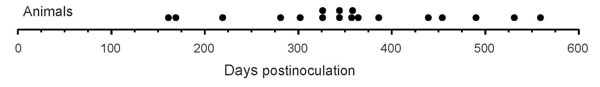 Figure 1.&nbsp;Distribution of incubation times of hamsters infected by injected urine. Each dot represents 1 animal with clinical scrapie that was euthanized at the corresponding day postinoculation. The 22 additional animals that died during the incubation period and the 252 animals that survived to the end of the experiment (559 days) showed no clinical or immunochemical evidence of scrapie and were scored as scrapie negative.
Gregori L, Kovacs GG, Alexeeva I, Budka H, Rohwer RG. Excretion of Transmissible Spongiform Encephalopathy Infectivity in Urine. Emerg Infect Dis. 2008;14(9):1406-1412. https://doi.org/10.3201/eid1409.080259